Graduation Guidelines and Individual Career and Academic Plan (ICAP)
Robin Russel
Graduation Guidelines Manager
Colorado Department of Education
January 2015
[Speaker Notes: Welcome!]
Why Graduation Guidelines?
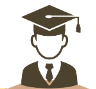 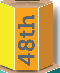 Life beyond high school is different from what it used to be. Most jobs require education beyond high school. Colorado Graduation Guidelines provide a road map to help students and their families plan for success after high school. The graduation guidelines take effect with ninth-graders in fall 2017.
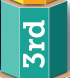 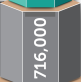 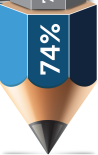 2
[Speaker Notes: Colorado by the numbers & Data Landscape

48th:  few jobs will require only a high school education:  Colorado ranks 48th in jobs for high school graduates or dropouts

3rd:  Many jobs will require additional training beyond high school.  Colorado ranks third in the proportion of 2020 jobs that will require a BA

716,000:  Between 2010 and 2020, new Colorado jobs requiring postsecondary education and training will grow by 716,000 – compared to only 268,000 new jobs for high school graduates who have not additional training.  This means that jobs requiring additional training beyond HS are growing three times a fast as jobs requiring only a HS diploma

74%: In 2020, 75% of all jobs in Colorado – 3 million jobs – will require education beyond HS.
	26% will require a HS diploma or less
	32% will require some college, an associate’s degree or certificate
	29% will require a bachelor’s degree
	12% will require a master’s degree or higher]
Why Graduation Guidelines?
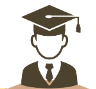 The guidelines have two purposes: 

1) Articulate Colorado’s shared beliefs about the value and meaning of a high school diploma;

2) Outline the minimum components, expectations, and responsibilities of local districts and the state to support students in attaining their high school diploma.
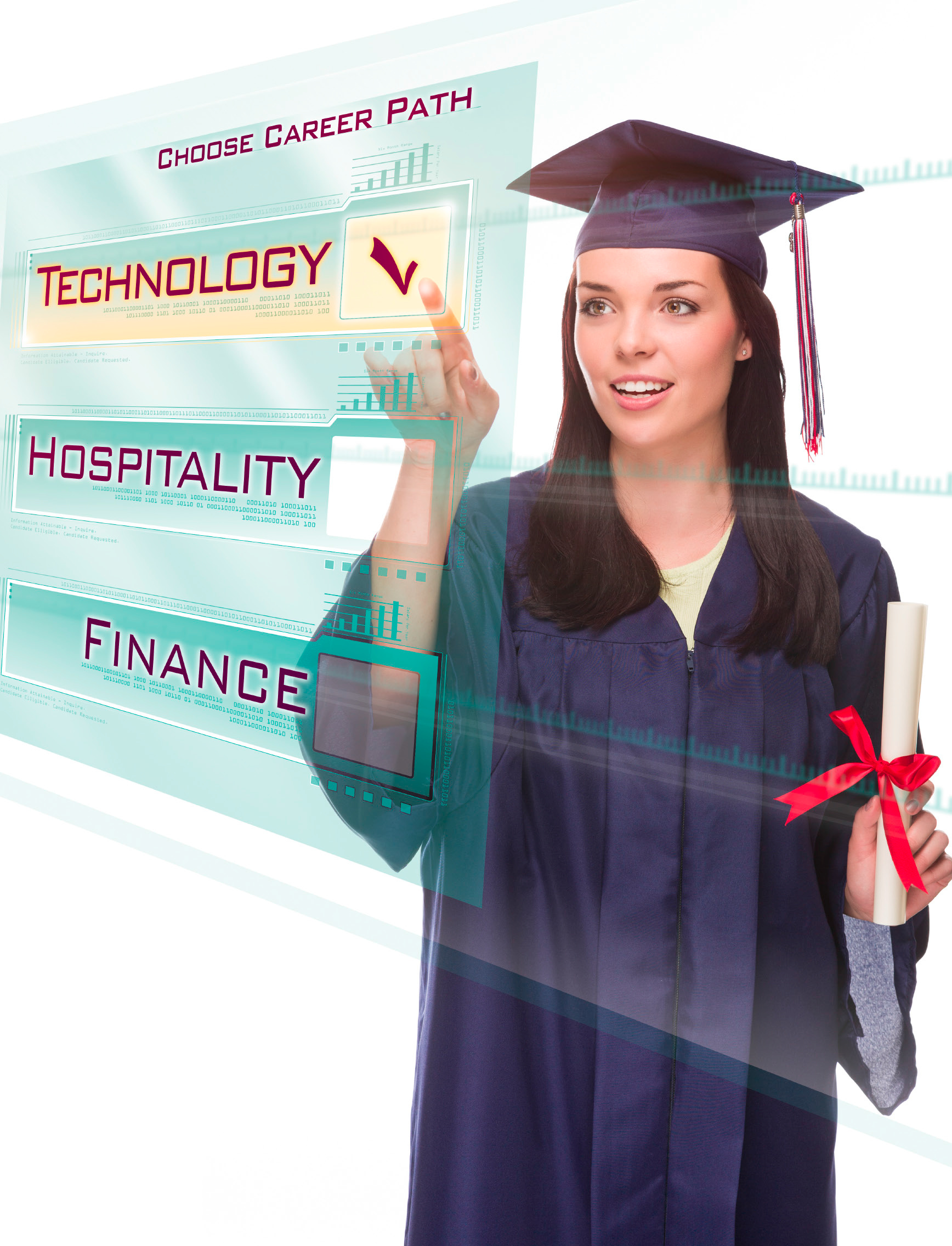 3
[Speaker Notes: The goal is for students to graduate from high school prepared to be successful in school and in life, earning a living wage and contributing to Colorado’s economy. 

Colorado is committed to educating students so they enter the workforce with in-demand skills that meet business, industry, and higher education standards. 

Colorado’s graduation guidelines reflect our state’s rigorous expectations for students and educators. 

The state’s graduation guidelines are a meaningful link to improvements that Colorado has already made to set clearer, higher expectations for students and educators.]
GG Work Groups
Capstone
21st Century Skills
Individual Career and Academic Plans (ICAP)
Industry Certificates
Special Populations
Students with Disabilities (IEP)
Gifted and Talented Students (ALP)
English as a Second Language (ELL)
PWR Endorsed Diplomas
Assessment
4
GG Work Group Outcomes/Deliverables
Tools/Resources
Implementation Recommendations
Promising or Best Practices
Stakeholder Information
Collaboration
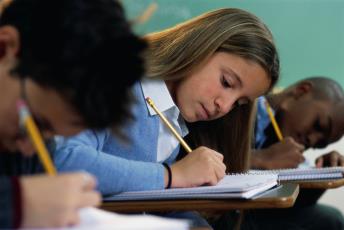 5
GG Implementation Timeline
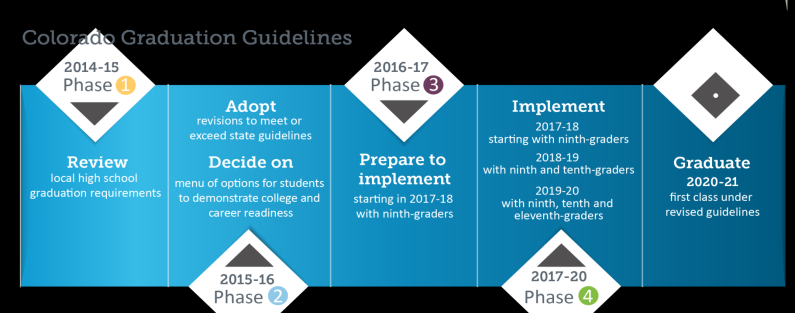 [Speaker Notes: <Misti>

Let’s explore the upcoming milestones associated with graduation guidelines implementation. 

For the upcoming 2013-14 and 2014-15 academic years
Districts are encouraged to review the state board approved graduation guidelines and consider adopting local graduation requirements that meet or exceed them.  
For the 2015-16 academic year
Adoption of graduation requirements by each school district’s board of education. Local policies must indicate the minimum academic competencies needed for students to demonstrate postsecondary and workforce readiness and the types of measures the district uses to determine attainment. Each local school district’s board retains the authority to develop its own high school graduation requirements, so long as these meet or exceed the evolving menu of options as outlined by the state board of education.

For entering 9th graders in 2015, districts may use the state’s minimum College and Career Ready Determinations as guideposts in establishing competencies. For the entering 7th graders in 2015, districts must meet or exceed the state’s minimum College and Career Ready Determinations.  

Working with 7th grade students and their families during the 2015-16 academic year must include providing information about the requirements for high school graduation and successful entry into college and careers. Districts are encouraged to share with each student and family their academic readiness for graduation beginning in elementary school. A student’s Individual Career and Academic Plan is current tool which is implemented in every high school in Colorado and relevant toward facilitating this conversation beginning in 6th grade. Additionally, graduation guidelines reinforces the current expectation that all student’s graduation with an updated ICAP connecting their education with their aspirations beyond high school.
Over the next four to five years from 2013- 2016
The state board will refine the guidelines based on:
Launch of new assessments
Refinement of district capstone project concept
Finalized requirements  for college entrance from the Colorado Department of Higher Education
Determination of qualifying industry certificates 
Availability of other standardized competency measures 
CDE will continue to engage districts and key stakeholders in the iterations of the guidelines.]
Career & College Readiness Menu
Menu will evolve over time	                  TBD= in development
7
[Speaker Notes: <Misti & Rebecca>

The minimum career and college readiness menu will evolve over time that will include, but not necessarily be limited to the options outlined here. Local boards of education have the option to select various options from the menu to establish clear expectations for their students. These options give districts and schools broad flexibility to select the demonstrations of competency that make the most sense for your students. This menu is just the starting point for the conversation. 

It’s important to remember that no single competency demonstration in the menu fully measures the new academic standards for K-12 and approximately similar levels of rigor. However, we will be working to update these measures. Also, local districts have the authority to adapt the determinations of competency to accommodate students with exceptionalities, such as students with disabilities and gifted and talented, which are some of the recommendations our special populations group will address. Districts also may permit students longer or shorter time to earn their diploma.

It is likely in your work group you may identify other measures of competency or mastery you would like to recommend be added for consideration. The Assessment group will be undertaking much of this work to align scores between areas. Through Colorado’s work with PARCC, concordance tables will be provided between assessments, such as PARCC, ACT, SAT, etc. that will assist in ensuring alignment.]
GG Next Steps
Now
Work Group Recommendations
Engagement Toolkit
Early Adopters
Statewide Discussion

On the horizon
Work Group Representative Meeting – January 28
Graduation Guidelines Implementation Toolkit
8
[Speaker Notes: Let’s discuss next steps regarding tools and resources. We have a fact sheet, frequently asked questions document, and key messages materials. 

Check out the Graduation Guidelines Engagement Toolkit on the CDE website]
Questions?
Turn to your neighbor:

What is the most exciting thing for you/your district about Graduation Guidelines (GG)?

What is the hardest question you have about GG? 

What is your answer to that question?
9
[Speaker Notes: PWR = Postsecondary Workforce Readiness.  This is the goal that all educators work toward in supporting students for the path they choose the day after high school graduation.

Students earning a high school diploma need to be prepared for the expectations facing them the day after graduation: proceeding to college-level classes, entering military career training or earning a self-supporting salary without need for retraining.

Graduation guidelines is the conversation that will add the connecting pieces to many of the reforms occurring in our state and the work groups are essential to informing this work.]
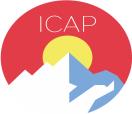 ICAP
Individual Career and Academic Plan (ICAP) 

ICAP is an expectation for high school graduation beginning in the 2014-15 academic year with graduation guidelines

ICAP is part of the culture - integrated into classroom curriculum

ICAP is a lifelong resource - connected with higher education, business (potential employers), and community organizations.

Several districts have aligned their ALP and ICAP efforts to streamline the process for students.

Nearly 60% of districts are beginning the ICAP process in 6th grade
10
[Speaker Notes: <Rebecca>]
ICAP Is Integrated
ICAP has a strong, intentional connection with readiness for career and college.  Also ICAP is aligned with other PWR programs in Colorado.
Graduation 
             Colorado Academic		      Guidelines
             Standards & Skills 

			 	              Industry & Workforce            Educator			              Expectations	 
        Effectiveness		        	              
				               			
				          Concurrent Enrollment
       District & School		 	         CTE & ASCENT
         Accountability
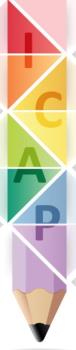 11
[Speaker Notes: Misti Ruthven

ICAP has a strong, intentional connection with readiness for career and college.
Also, ICAP is aligned with other PWR programs in Colorado.

ICAP is:
an expectation for high school graduation beginning in the 2014-15 academic year as ICAP aligns with graduation guidelines;
a key element of PWR that many districts and high school reference as a tool within their unified improvement plan (UIP);
required for all students and reinforced by programs, including concurrent enrollment, Accelerating Students through Concurrent Enrollment (ASCENT) and career and technical education (CTE);
connected with the Colorado Academic Standards and 21st century skills;
embedded in multiple educator effectiveness rubrics as a student artifact and educator process;
appreciated by companies across Colorado who continually reinforce their high expectations of a student’s ability to articulate their transferable skills;
connected with individualized education programs (IEP), advanced learning plans (ALP), career and technical education plans of study and integrated with students’ industry career pathways.
a process that can help the K12 system stay in touch with relevant developments in workforce and higher education. 
a foundational tool that gives students ownership of a process that helps them explore their unique talents and aspirations, participate in career and postsecondary options, and create pathways to financial success after high school.

A meaningful ICAP for all Colorado schools:
begins in ninth-grade as an annual process (schools and districts can voluntarily choose to begin ICAP in sixth-grade);
is captured in an electronic or paper format to be saved with the student’s record;
encompasses individual/self-discovery, career exploration, academic planning and personal financial literacy.]
ICAP Quality Indicators
Self-Awareness
Career Awareness
Postsecondary Aspirations
Postsecondary Options
Environmental Expectations
Academic Planning
Employability Skills
Financial Literacy
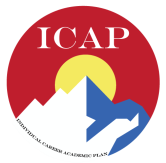 12
[Speaker Notes: Jon Widmier, Jefferson County Schools

These developmentally appropriate ICAP elements have been sculpted by research and evidence-based practices. Students can use these ICAP quality indicators to explore self-awareness, careers and postsecondary pathways. ICAP teams can use these to help define and refine their ICAP practices.
The indicators are also modified for developmental levels—based on middle and high school. 

A complete list of indicators and subcategories is available on the ICAP implementation webpage:
www.cde.state.co.us/postsecondary/icap.

Self-Awareness: Understand how one’s unique interests, talents and aspirations play a role in decision making and interpersonal relationships and
how individual thoughts and feelings get students excited about life and learning.

Career Awareness: Know the difference between jobs, occupations and careers. Articulate a wide range local regional, national and global career pathways and opportunities. Consider economic and cultural influences and the impact of stereotypes on career choice.

Postsecondary Aspirations: Participate in career exploration activities centered on students’ passions, interests, dreams and visions of their future self and perceived options. 

Postsecondary Options: Be aware of and participate in a variety of postsecondary and career opportunities. Use tools such as career clusters, personality
assessments and learning style inventories to highlight individual strengths and capabilities. 

Environmental Expectations: Consider how school, family, community, culture and world view might influence the students’ career development and postsecondary plans.

Academic Planning: Apply the skills and knowledge necessary to map out and pass the academic courses required to achieve postsecondary goals.

Employability Skills: Define, develop and hone skills that increase the likelihood of becoming and remaining successfully employed and civically responsible citizens.

Financial Literacy: Recognize personal financial literacy, financial aid topics and vocabulary and know what options are available to pay for postsecondary. Understand and articulate personal financial literacy concepts, the cost of postsecondary options and apply this awareness to the postsecondary career and academic planning process.]
Guiding Questions
What requirements must our current students meet to earn a high school diploma from our school/district?

How do your current local high school graduation requirements compare to Colorado’s Graduation Guidelines?

With whom and when should our district begin community-wide conversations about graduation guidelines?

In what ways can districts/schools leverage ICAP to meet graduation guidelines and PWR programs?
13
[Speaker Notes: Target Audience]
Questions
Graduation Guidelines Web page:
http://www.cde.state.co.us/postsecondary 

Program Contacts:
Misti Ruthven, Director, Office of Postsecondary Readiness, ruthven_m@cde.state.co.us, 303-866-6206

Robin Russel, Graduation Guidelines Manager, 
russel_r@cde.state.co.us, 303-866-2908
14
[Speaker Notes: We’ll be frequently updating and centralizing the available materials, tools, and resources at the graduation guidelines page on the CDE website. Please let us know how we can help you.

Many thanks for your time today and dedicating the talents of Colorado educators to assist in implementation.]